4.4 Norms in other vector spaces
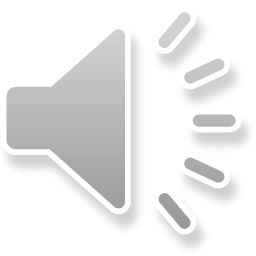 Norms in other vector spaces
Introduction
In this topic, we will
Define the 2-norm for discrete and continuous signals
Look at some examples
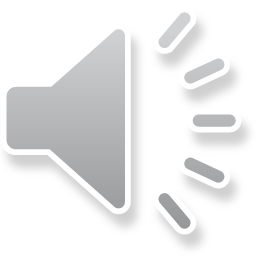 2
Norms in other vector spaces
2-norm of discrete signals
Given the discrete signal 


      we could define

Unfortunately, under this definition, some discrete signalshave a norm equal to infinity
The subset of all discrete signals that have finite norms, that is,


      forms a subspace of the vector space of all discrete signals
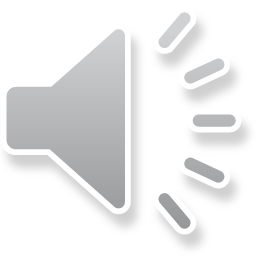 3
Norms in other vector spaces
2-norm of discrete signals
For example,
If              , then                                                   is such a signal,           for
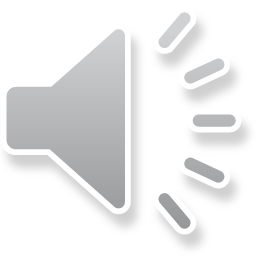 4
Norms in other vector spaces
2-norm of discrete signals
For example, the discrete signal


      has a 2-norm equal to 



Thus, a unit discrete signal would be
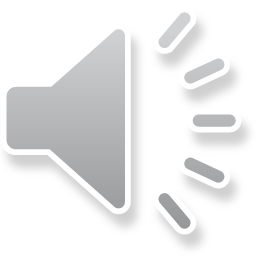 5
Norms in other vector spaces
Infinity-norm of discrete signals
Given the discrete signal 


      we could define

Here “sup” means supremum, which is similar to a maximum

The subspace of all discrete signals for which this norm isfinite equals the subspace of all bounded signals
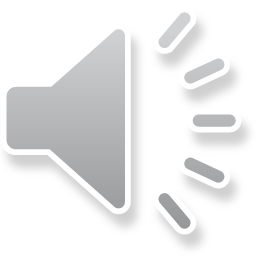 6
Norms in other vector spaces
2-norms of continuous signals
Given the continuous signal f defined on [0, ∞),     we can define 


Again, a lot of functions have an infinite square integral
If we restrict ourselves to those functions for which



     this forms a subspace of all continuous signals
This is the subspace of all square-integrable functions
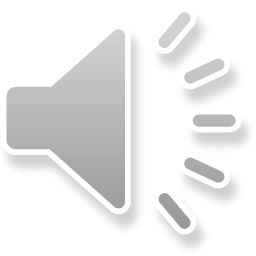 7
Norms in other vector spaces
2-norms of continuous signals
For example, if


     so  



Thus,                             would now be a unit function
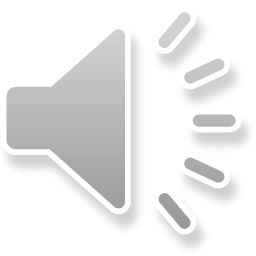 8
Norms in other vector spaces
Summary
Following this topic, you now
Are aware that there are norms on discrete and continuous signals
Understand these are analogous to	the finite-dimensional norms
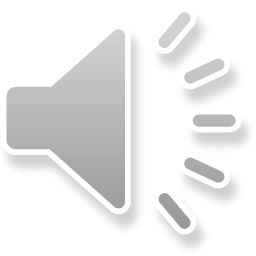 9
Norms in other vector spaces
References
[1]	 https://en.wikipedia.org/wiki/Norm_(mathematics)
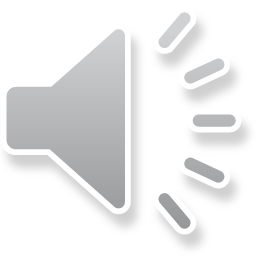 10
Norms in other vector spaces
Acknowledgments
None so far.
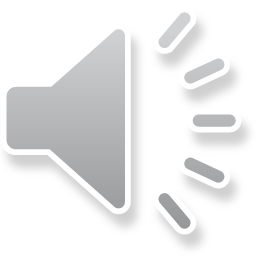 11
Norms in other vector spaces
Colophon
These slides were prepared using the Cambria typeface. Mathematical equations use Times New Roman, and source code is presented using Consolas.

The photographs of flowers and a monarch butter appearing on the title slide and accenting the top of each other slide were taken at the Royal Botanical Gardens in October of 2017 by Douglas Wilhelm Harder. Please see
https://www.rbg.ca/
for more information.
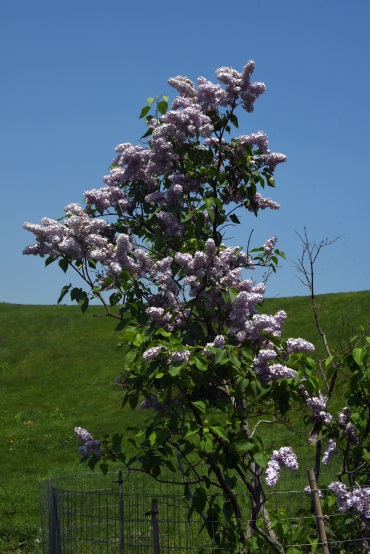 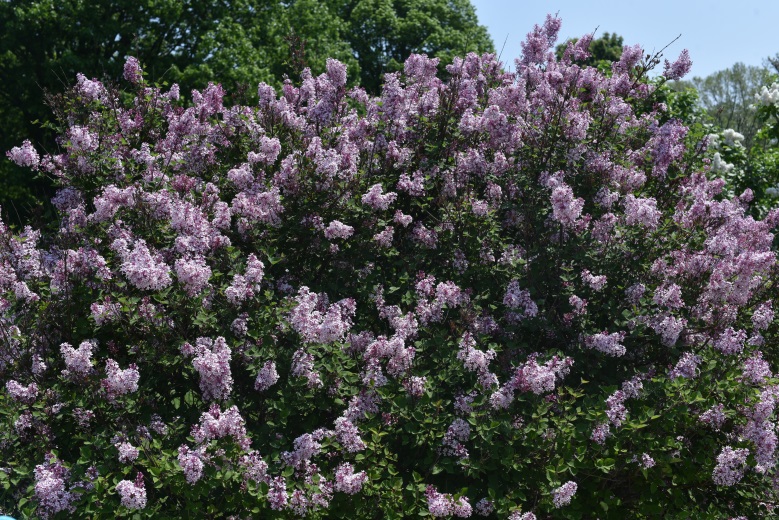 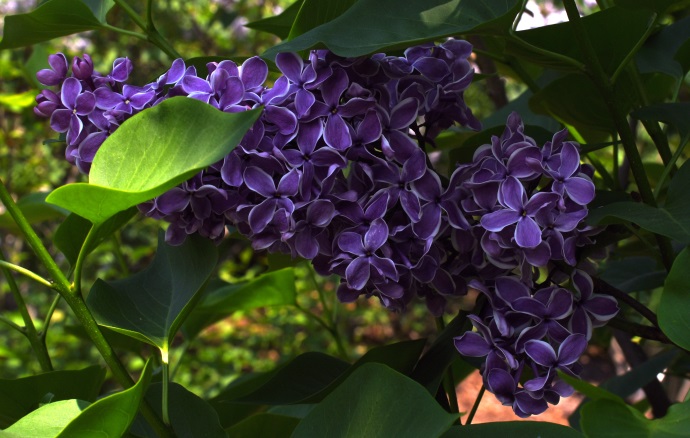 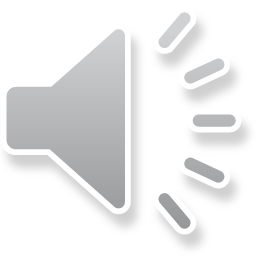 12
Norms in other vector spaces
Disclaimer
These slides are provided for the ne 112 Linear algebra for nanotechnology engineering course taught at the University of Waterloo. The material in it reflects the authors’ best judgment in light of the information available to them at the time of preparation. Any reliance on these course slides by any party for any other purpose are the responsibility of such parties. The authors accept no responsibility for damages, if any, suffered by any party as a result of decisions made or actions based on these course slides for any other purpose than that for which it was intended.
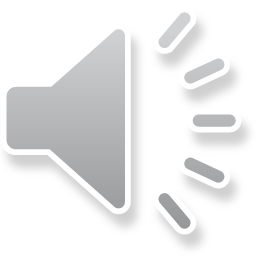 13